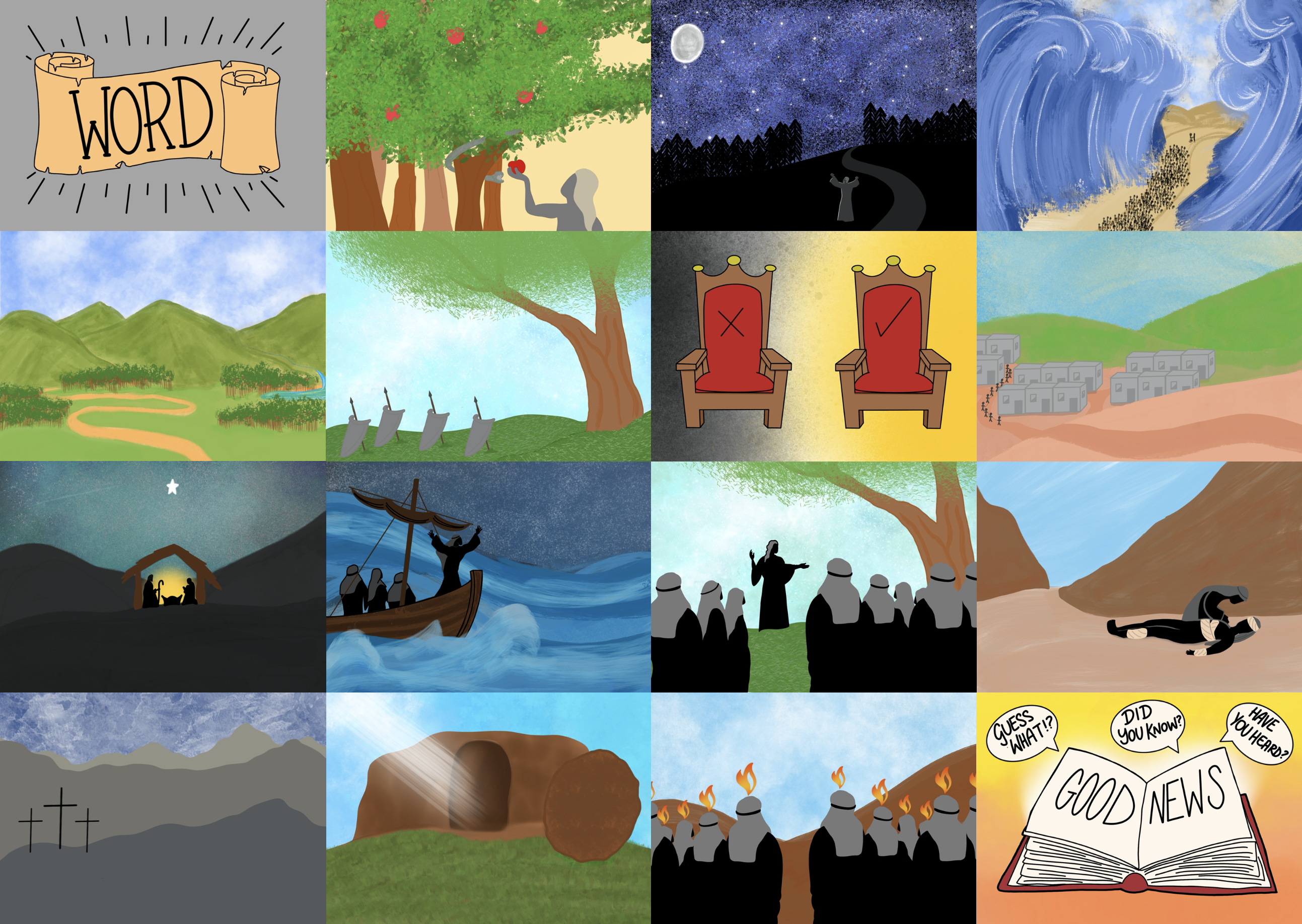 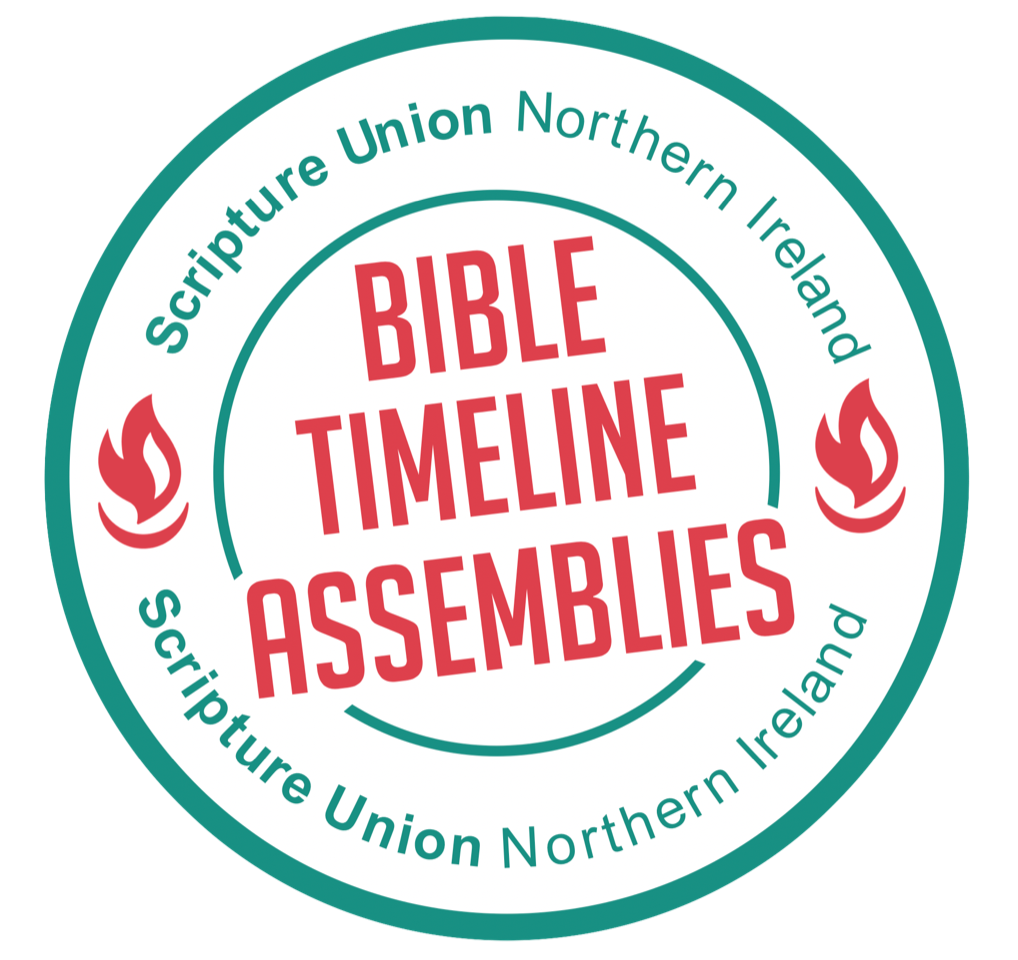 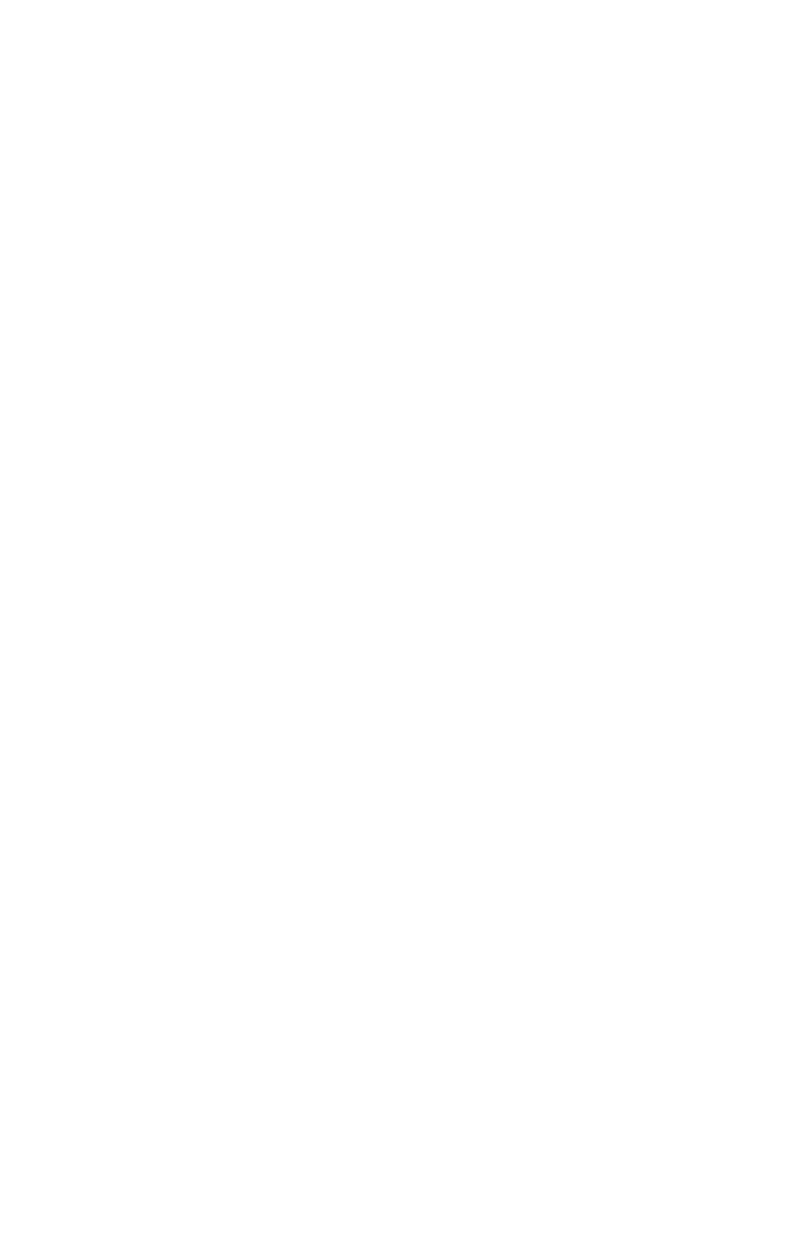 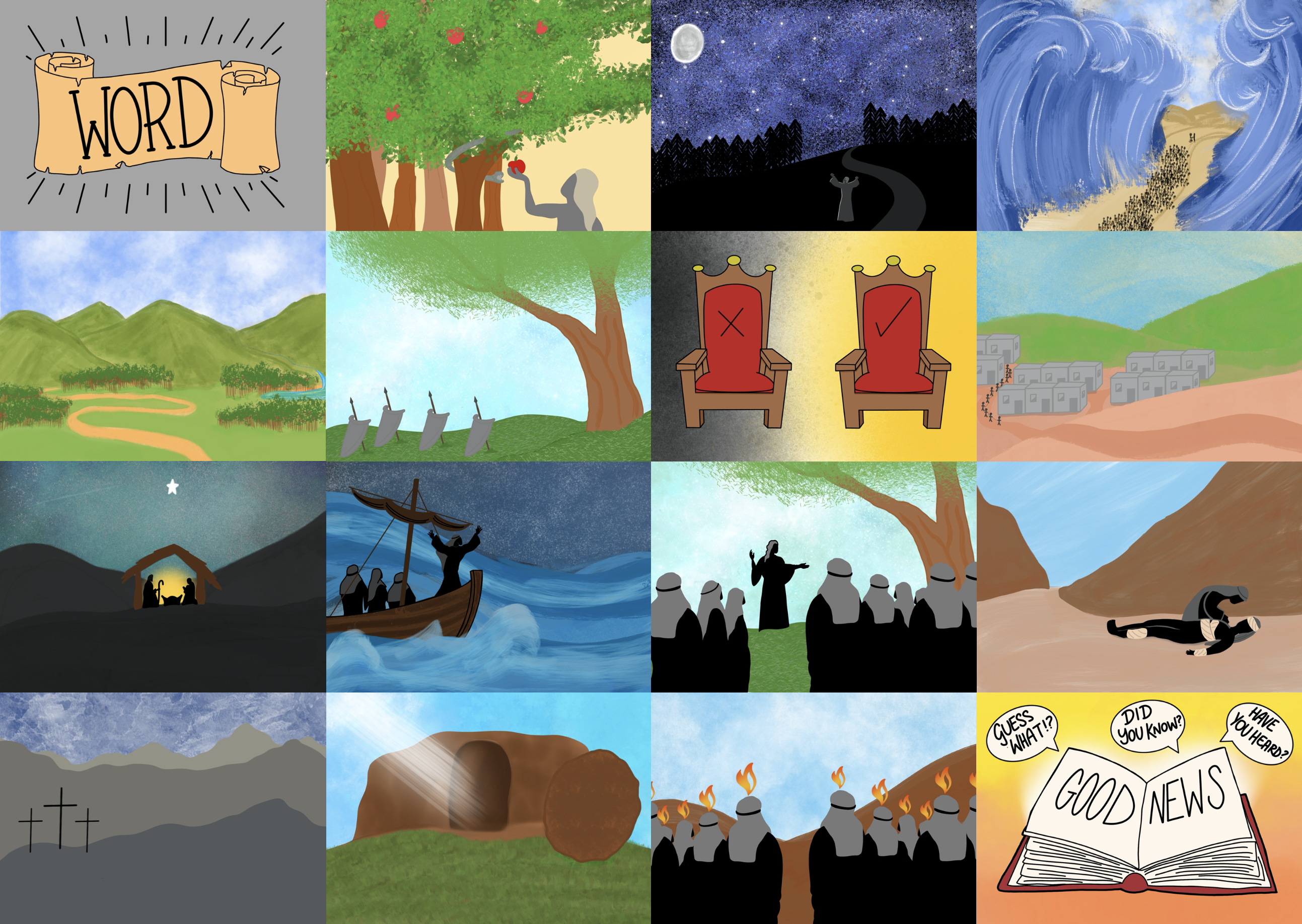 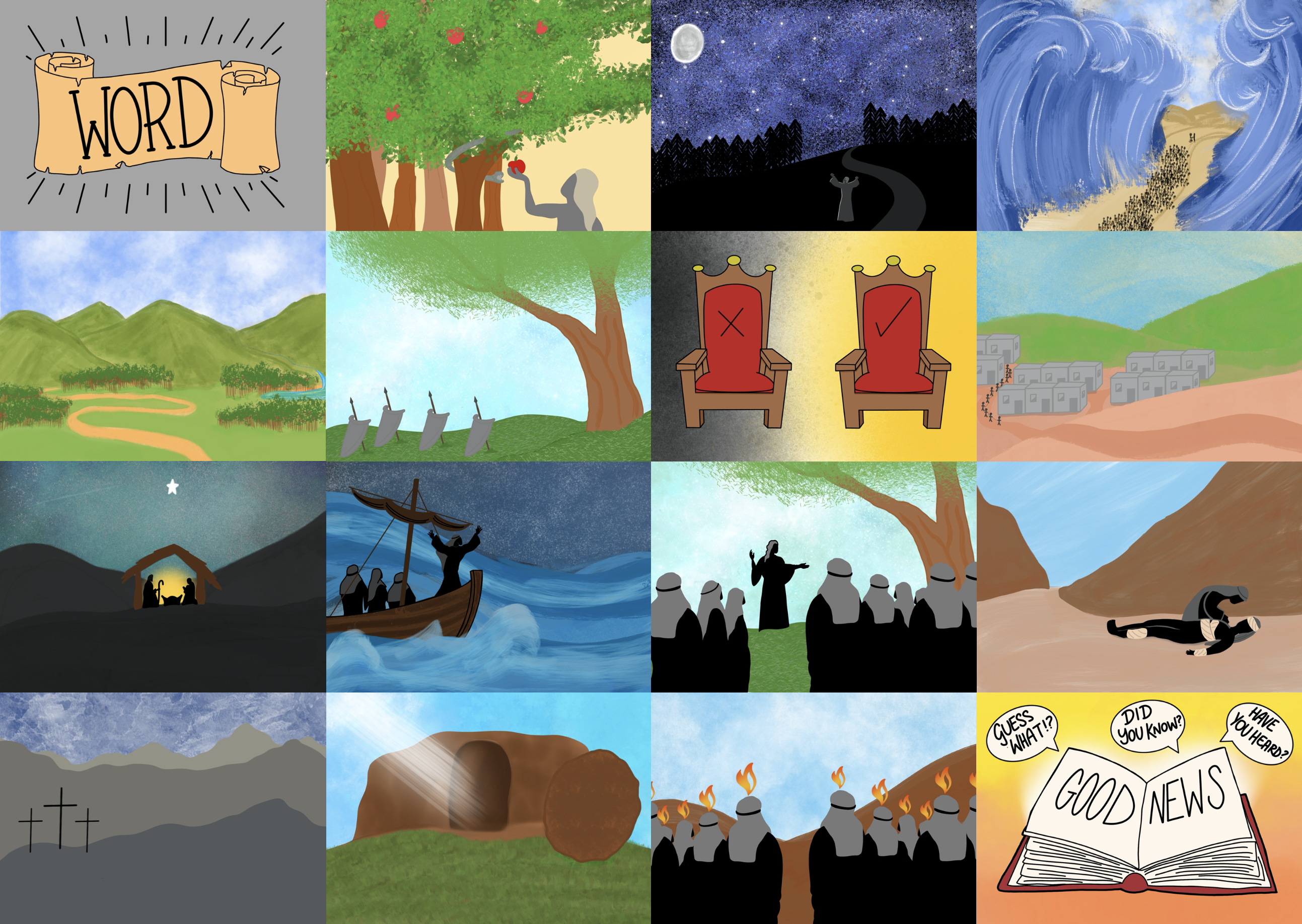 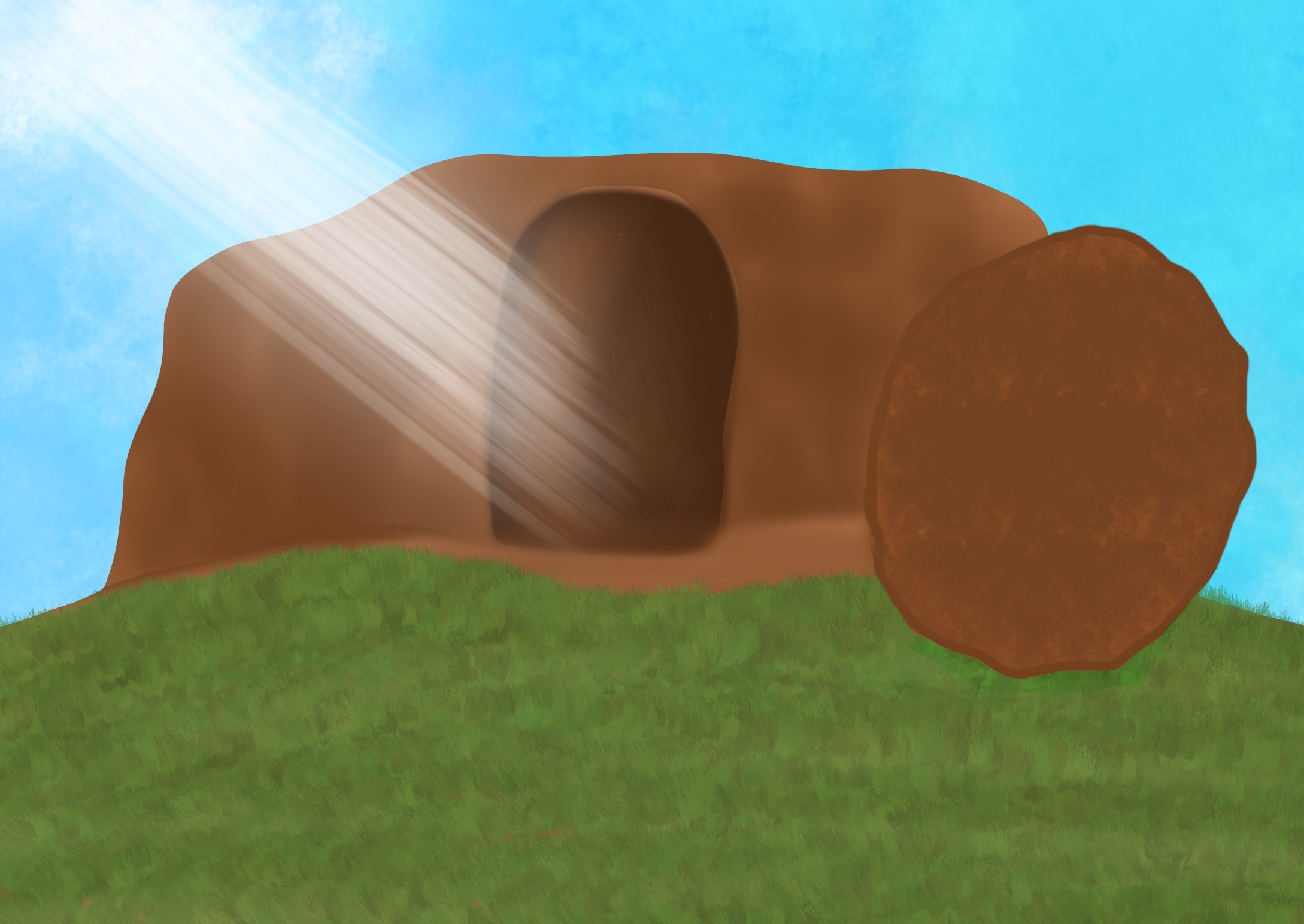 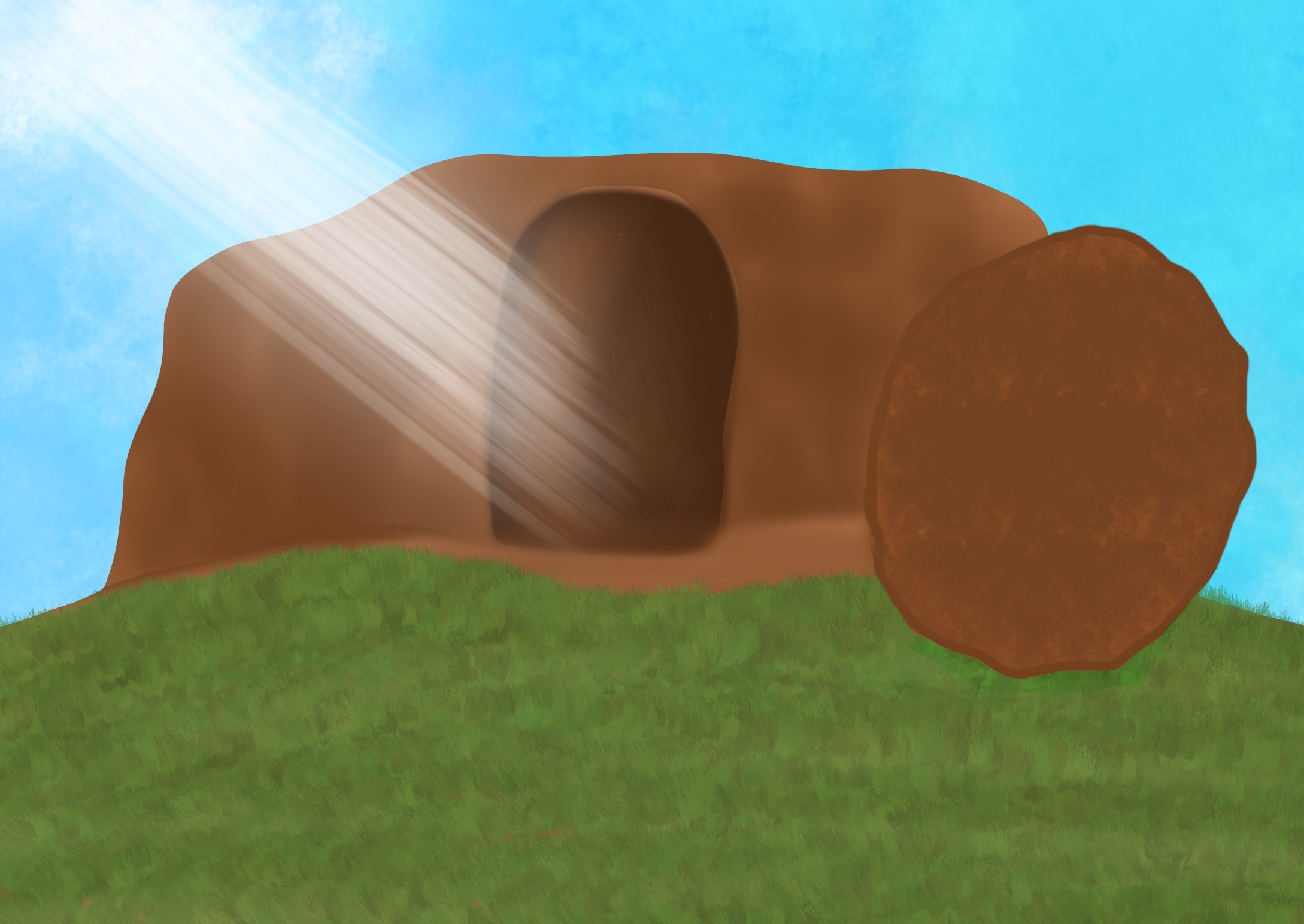 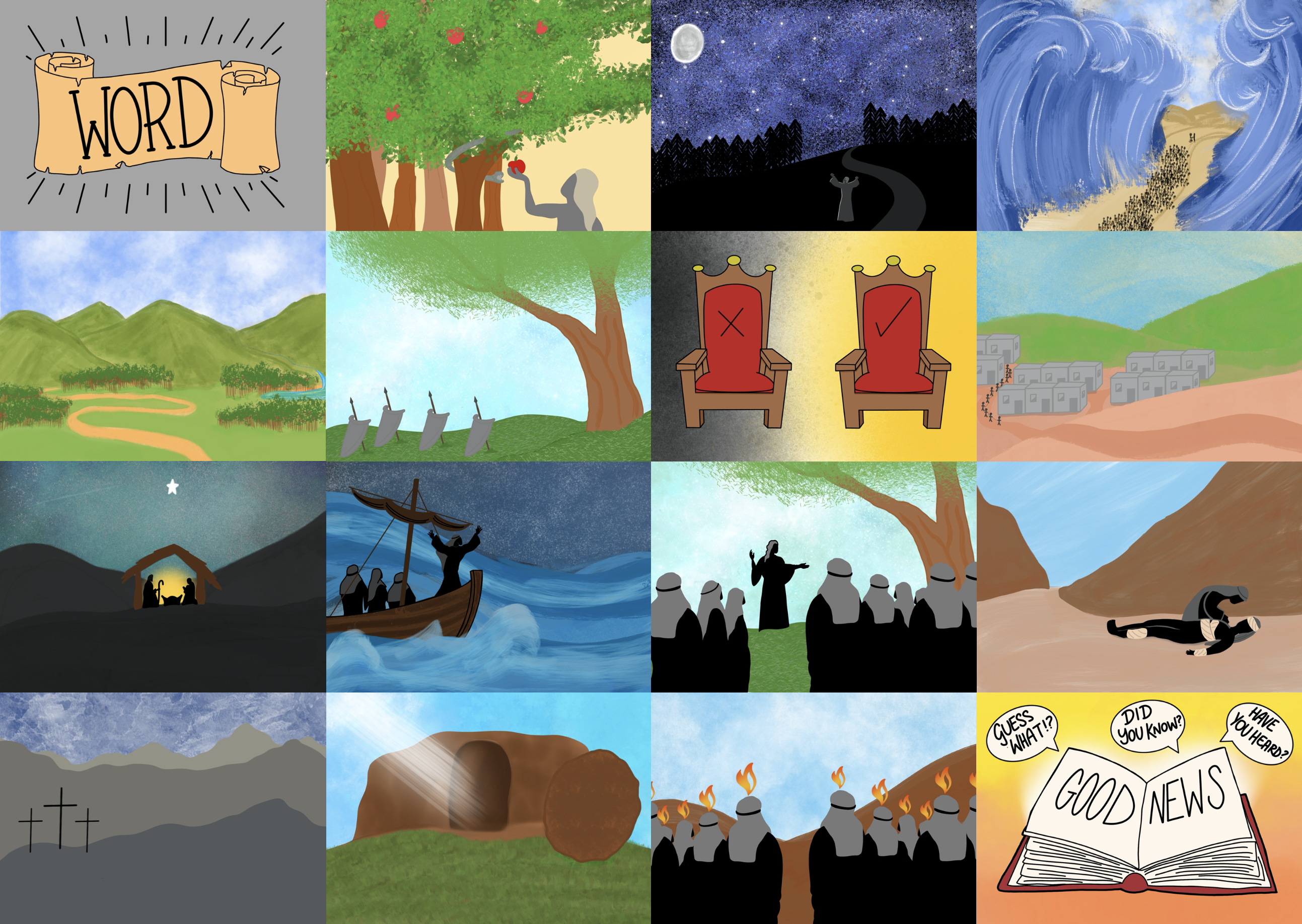 Then He rose from the dead and ascended to Heaven.
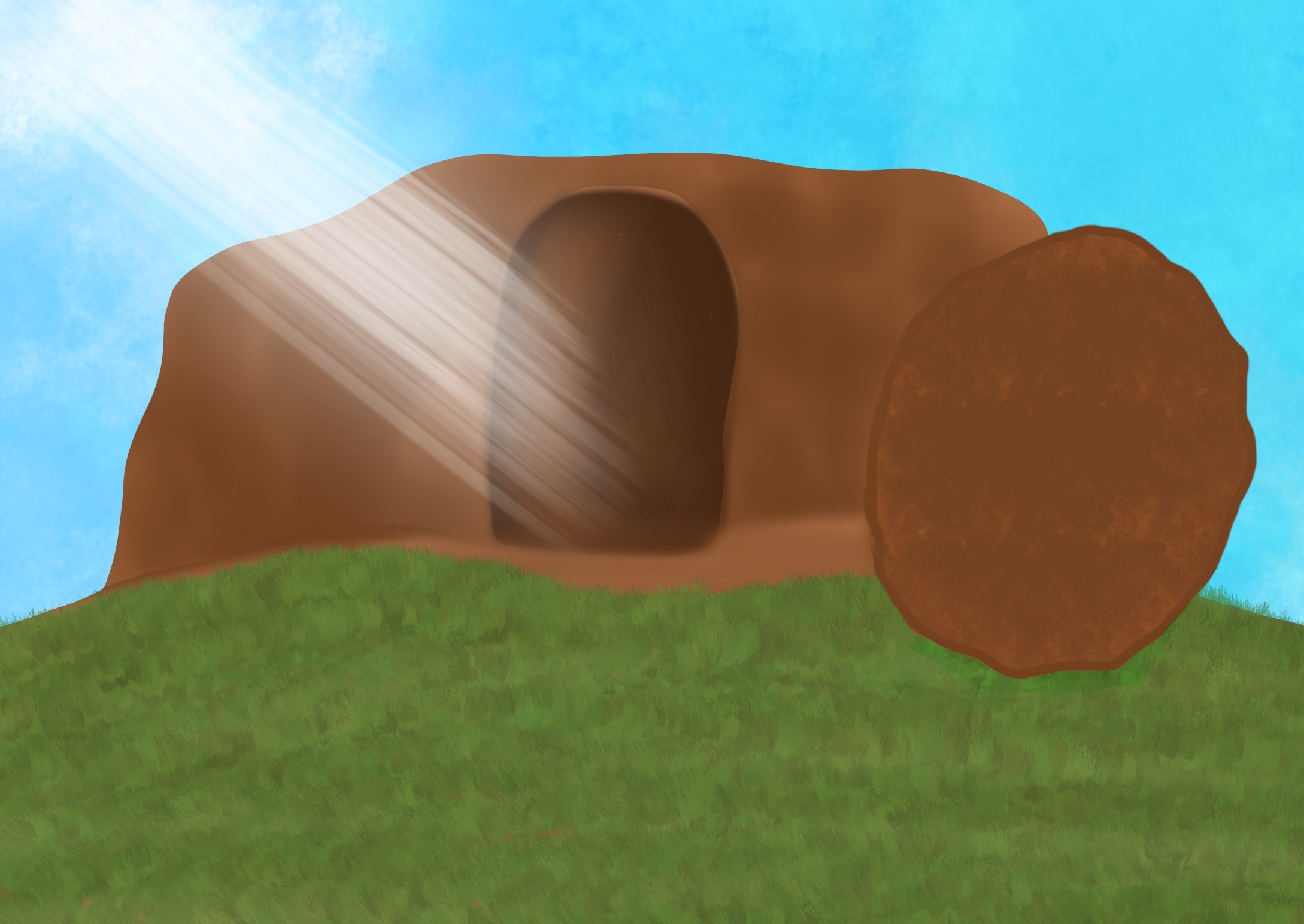 Jesus wants us to love Him most of all
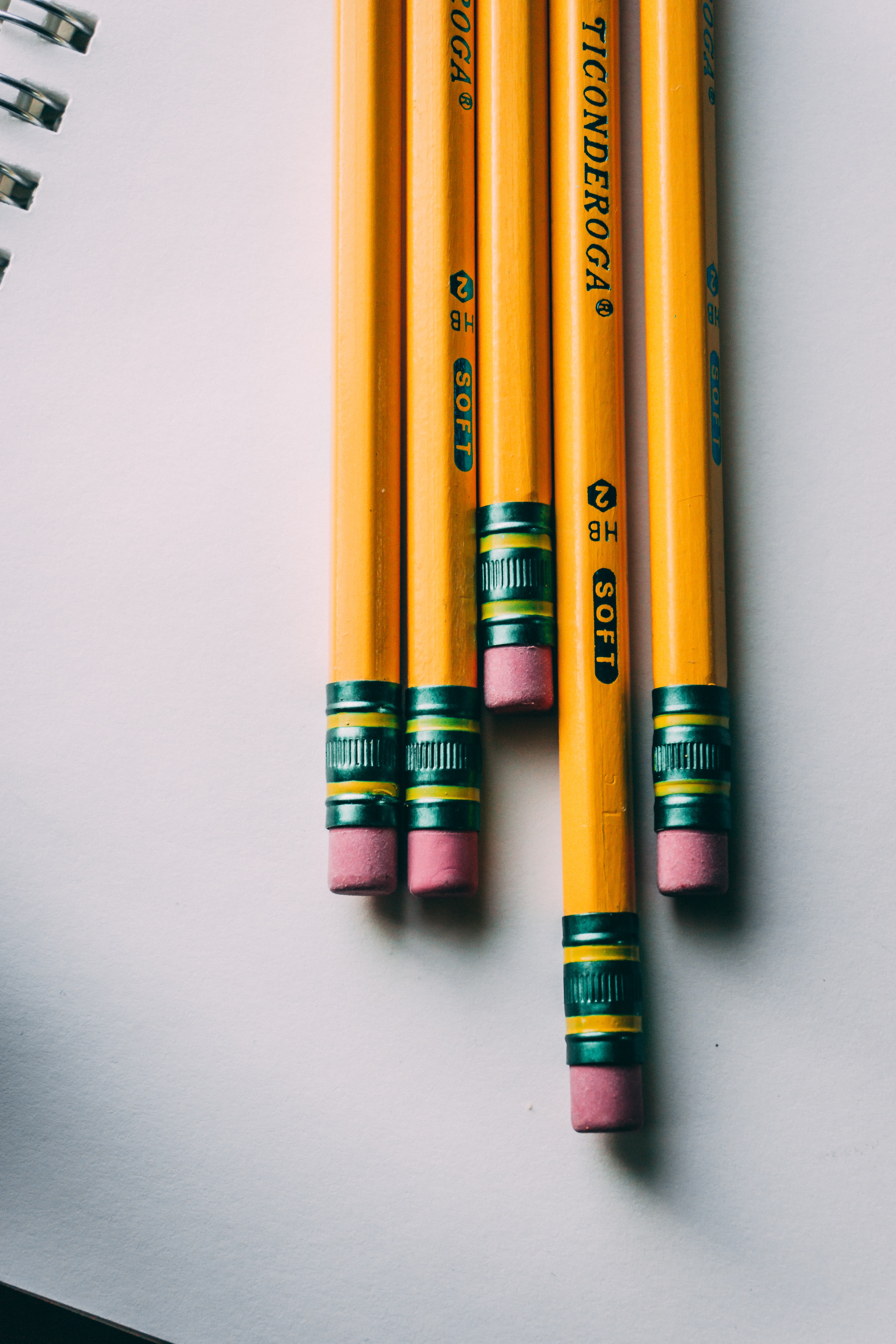 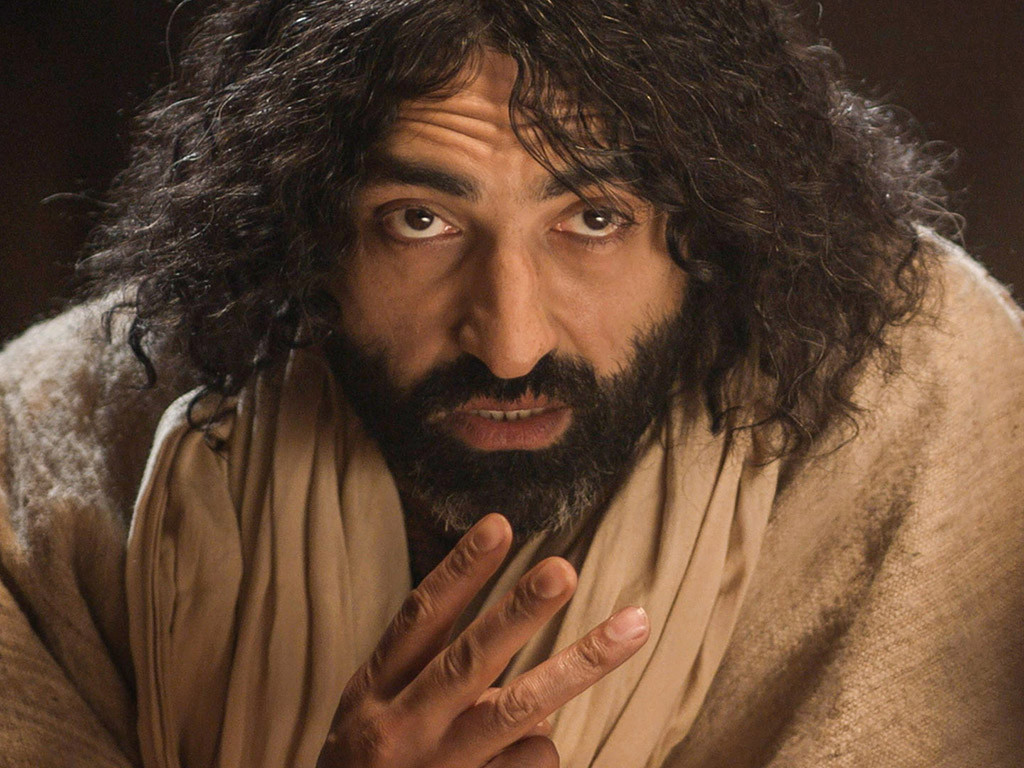 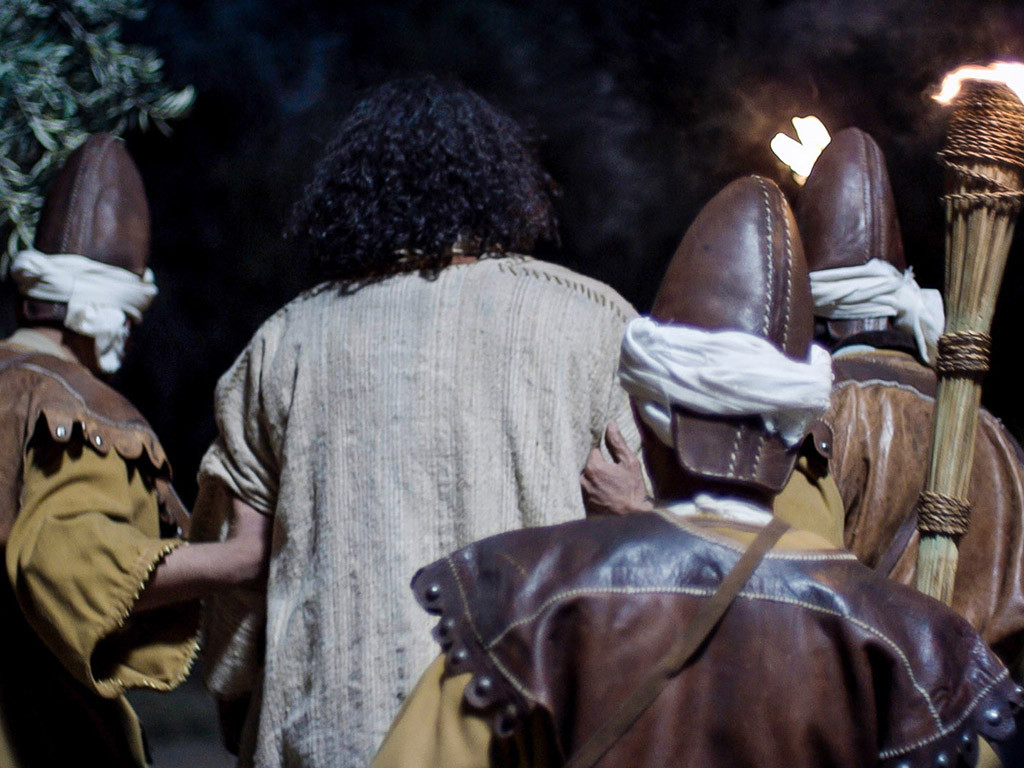 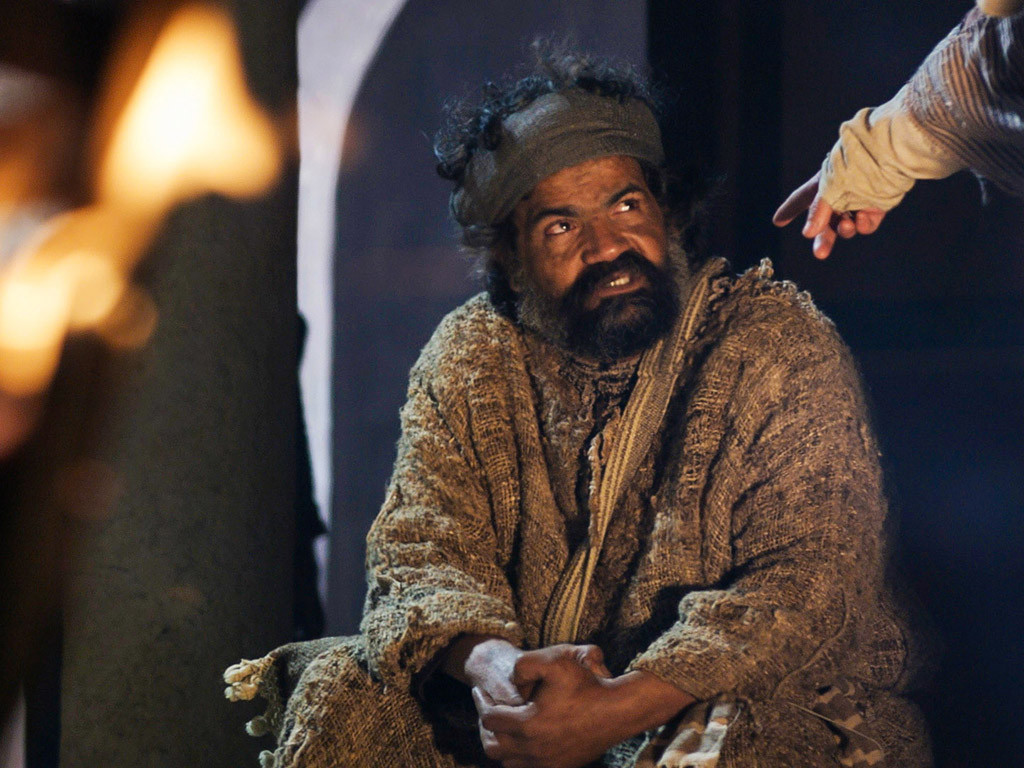 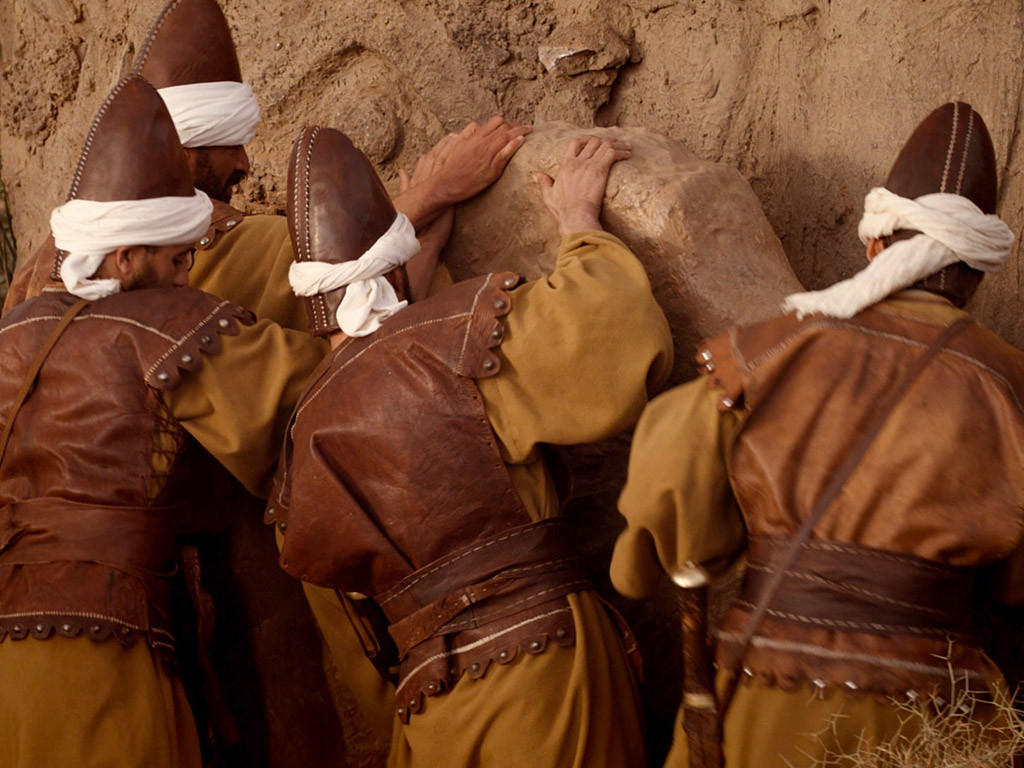 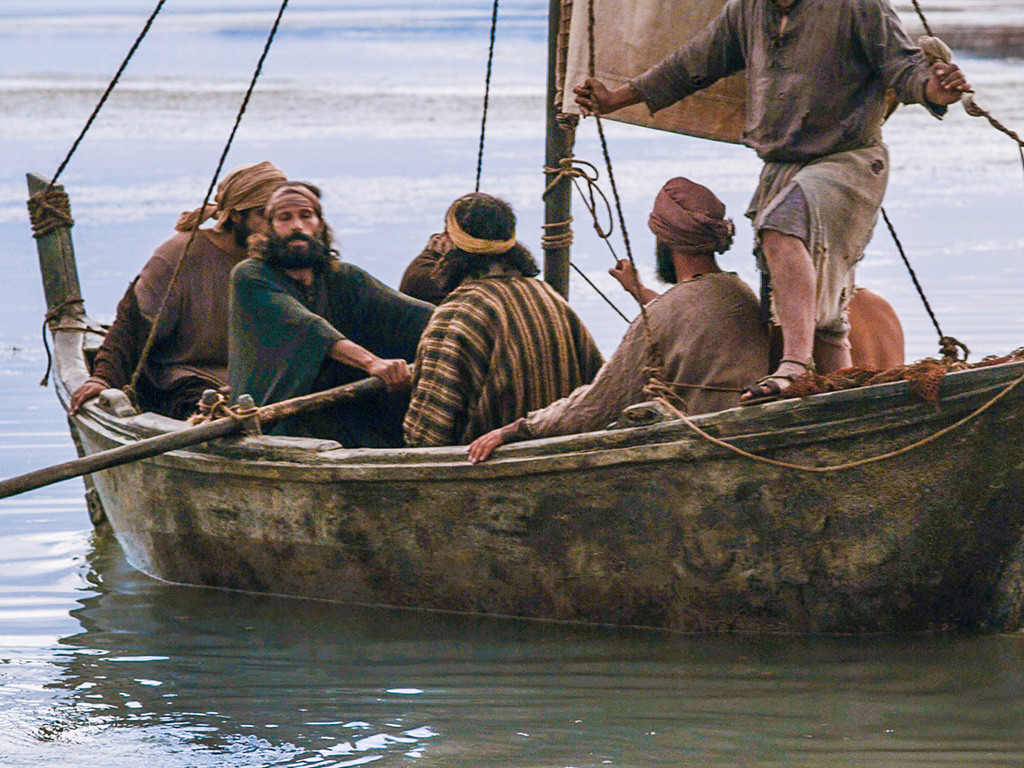 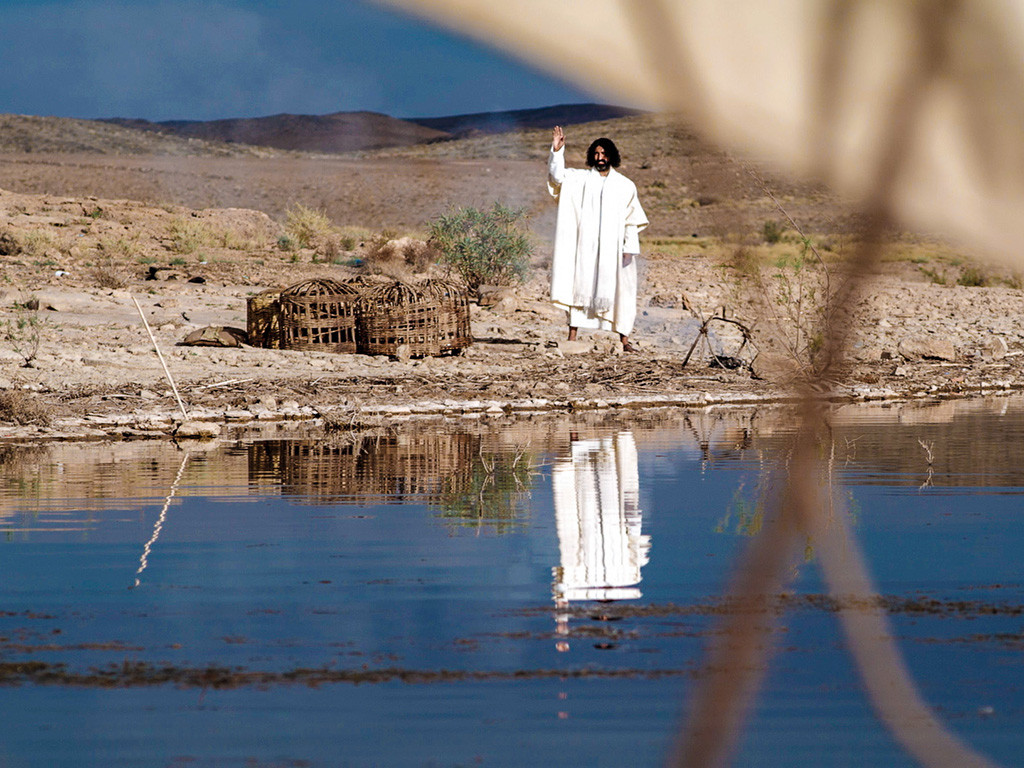 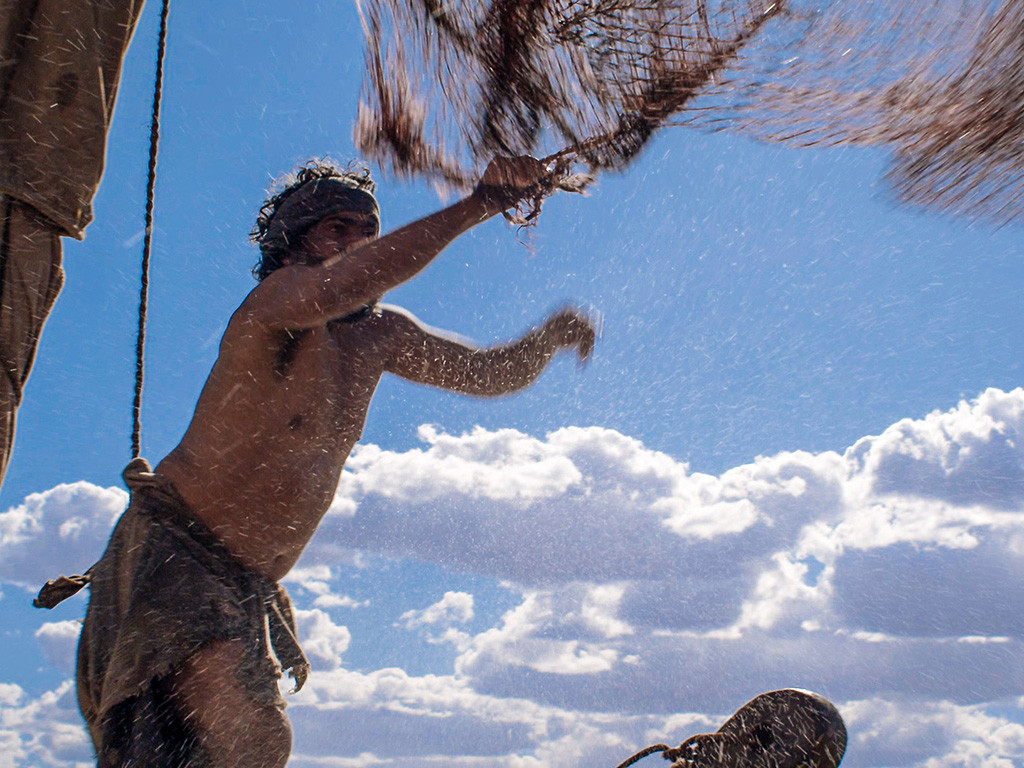 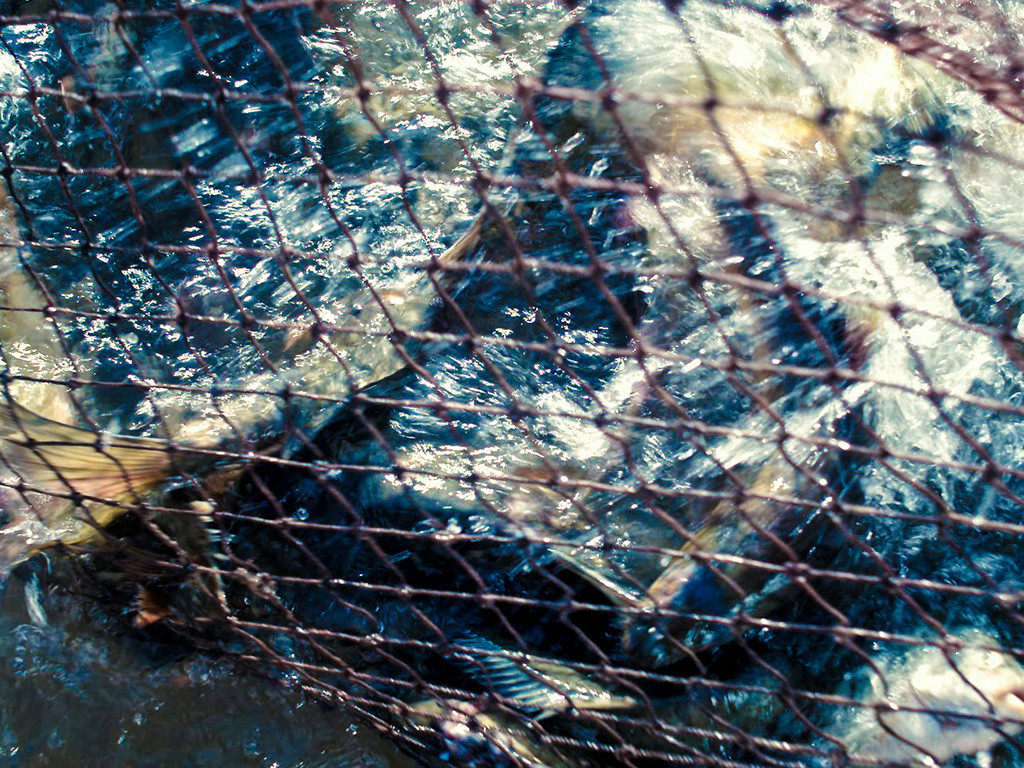 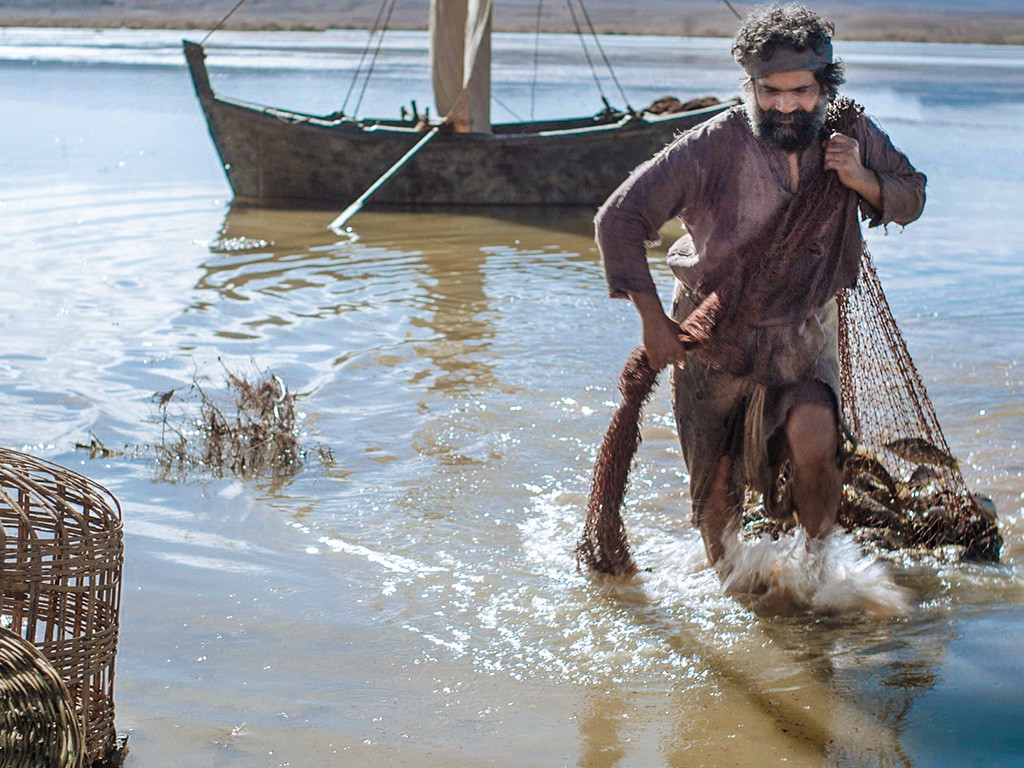 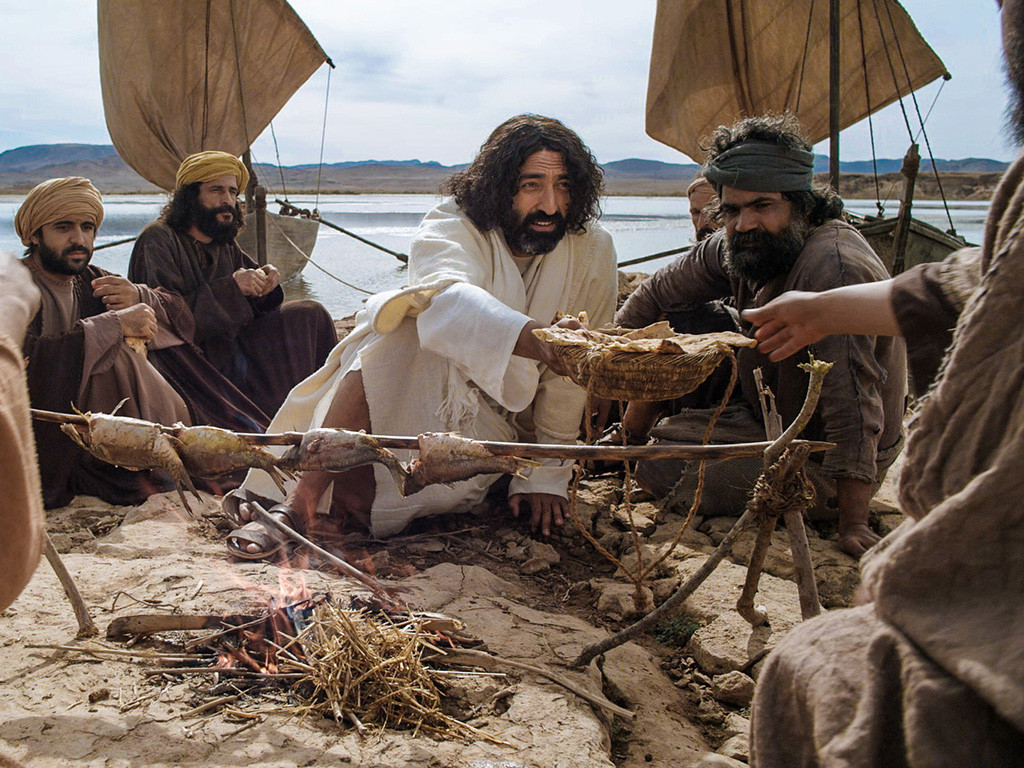 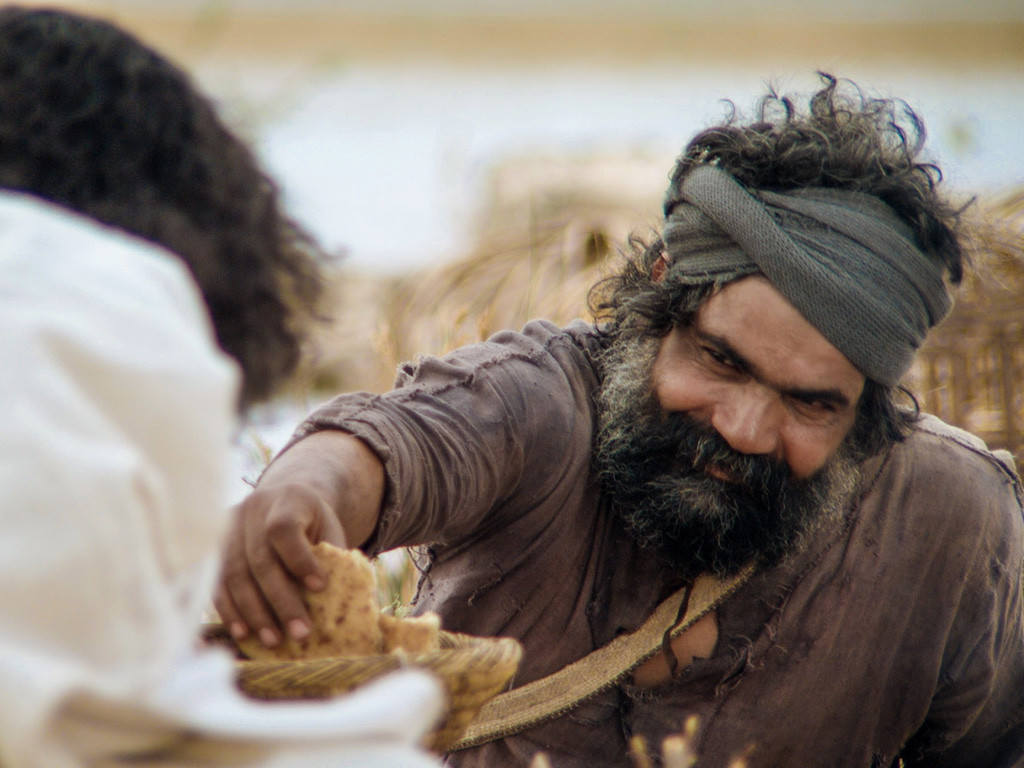 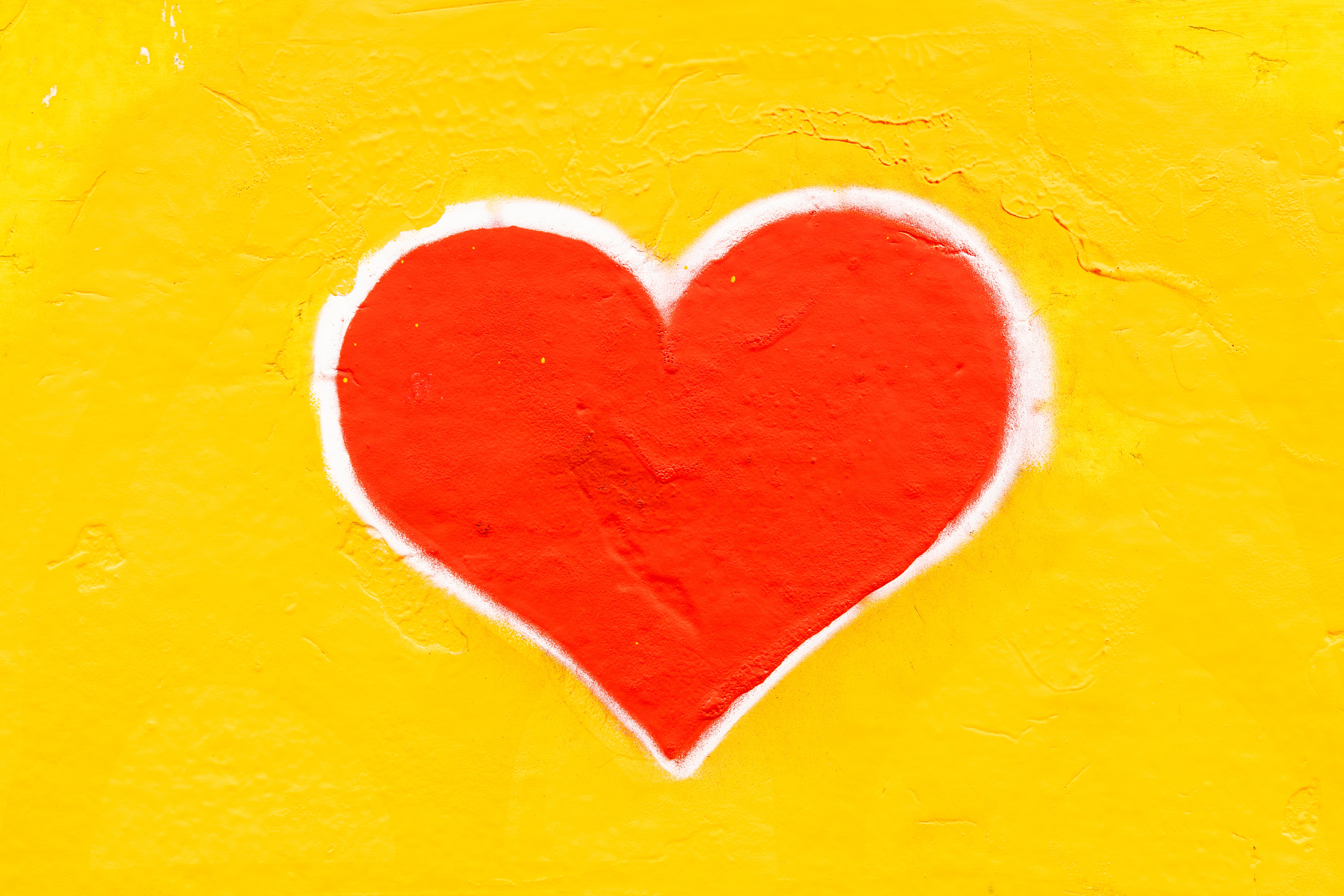 Do you love me?
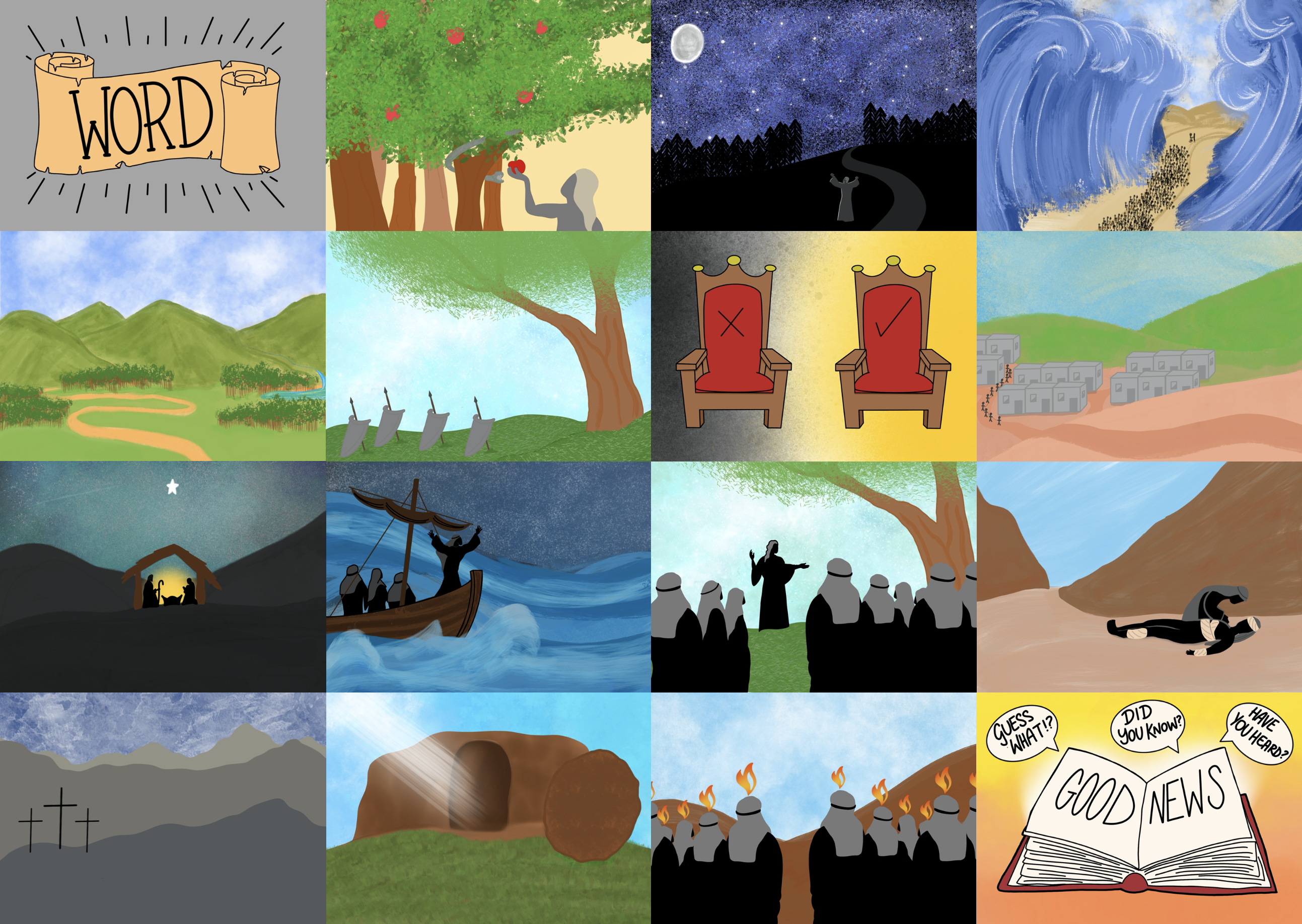 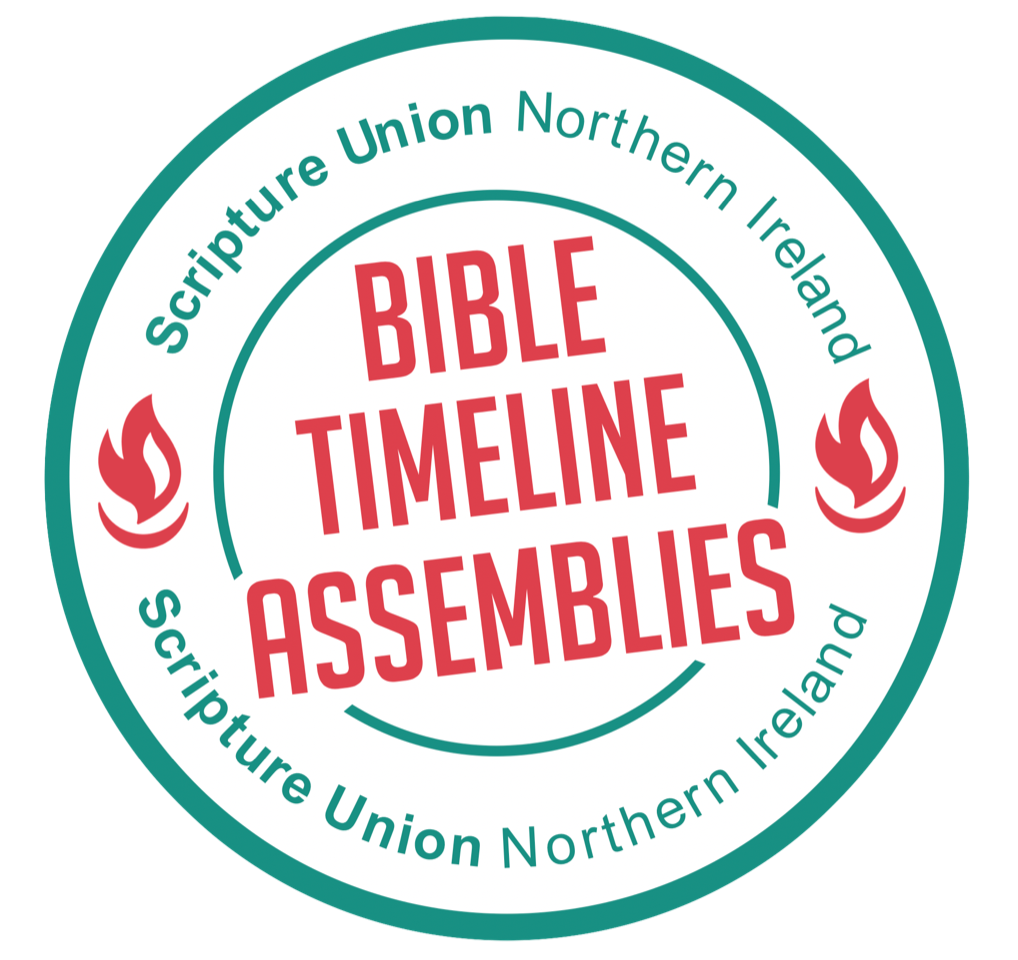 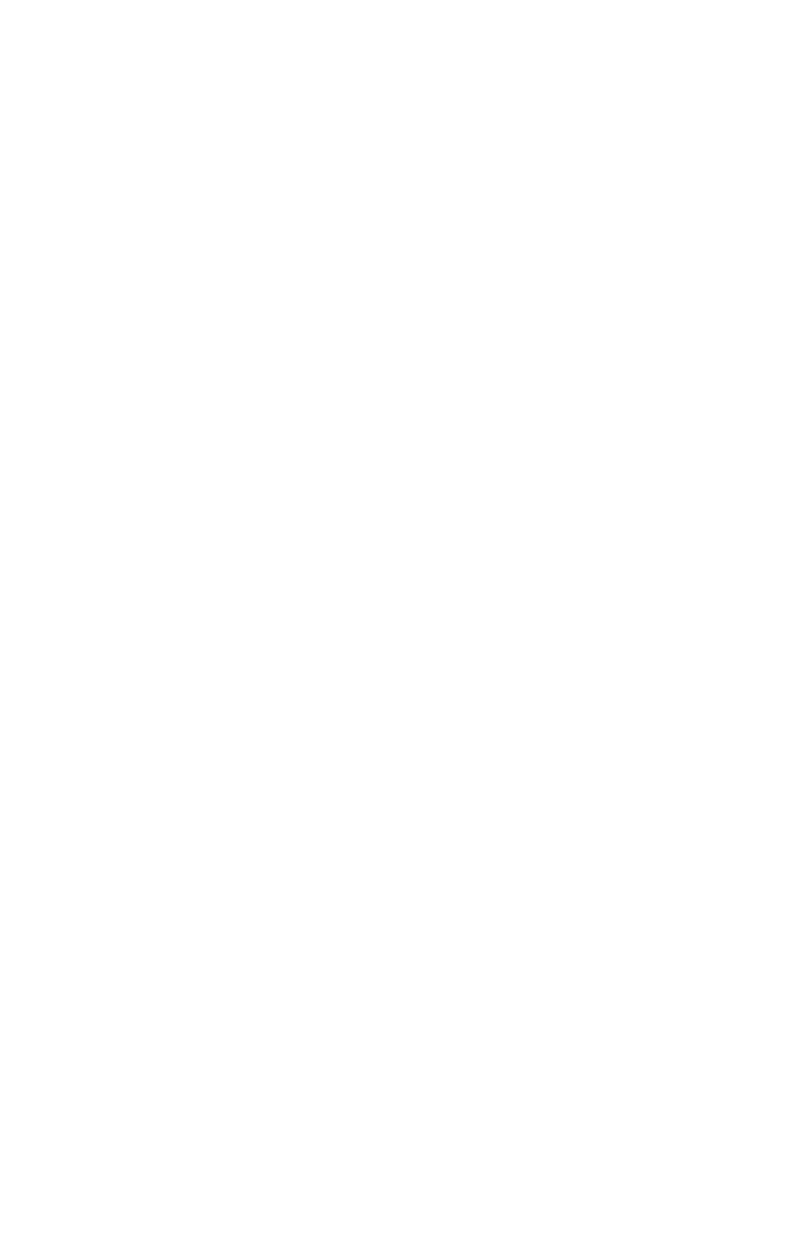